Школьные комплекты 
для девочки
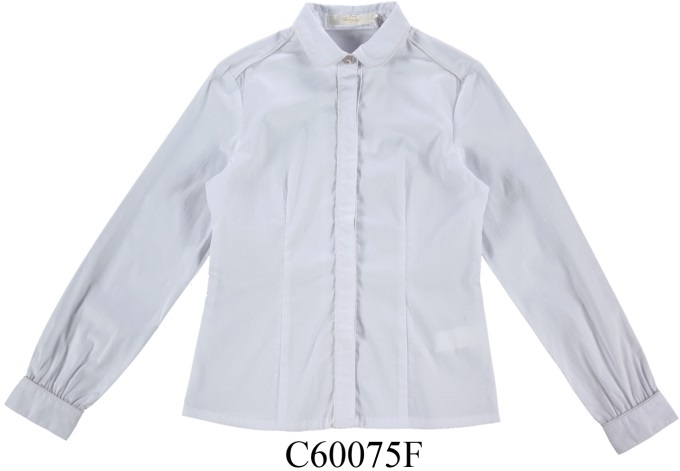 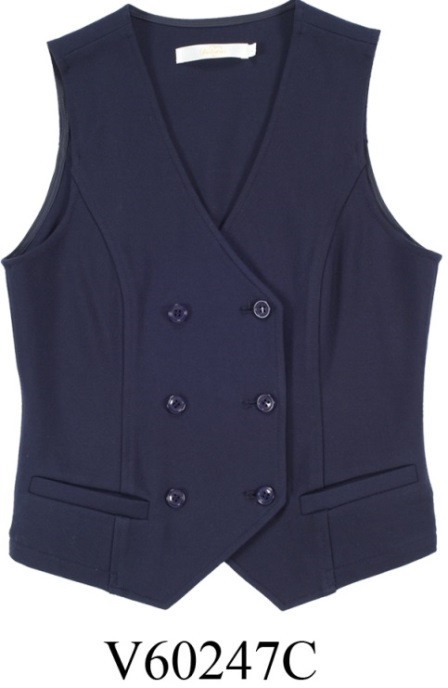 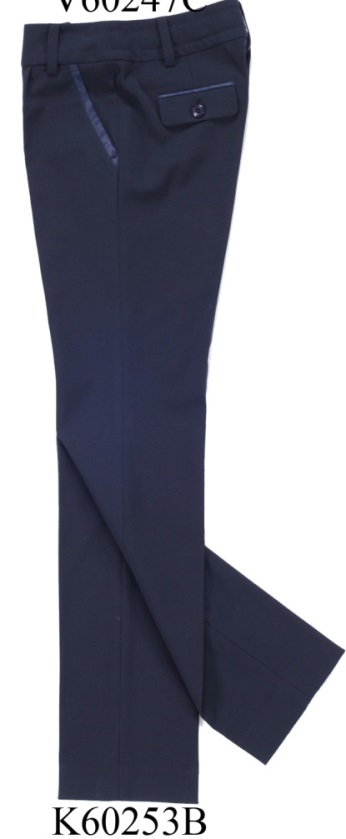 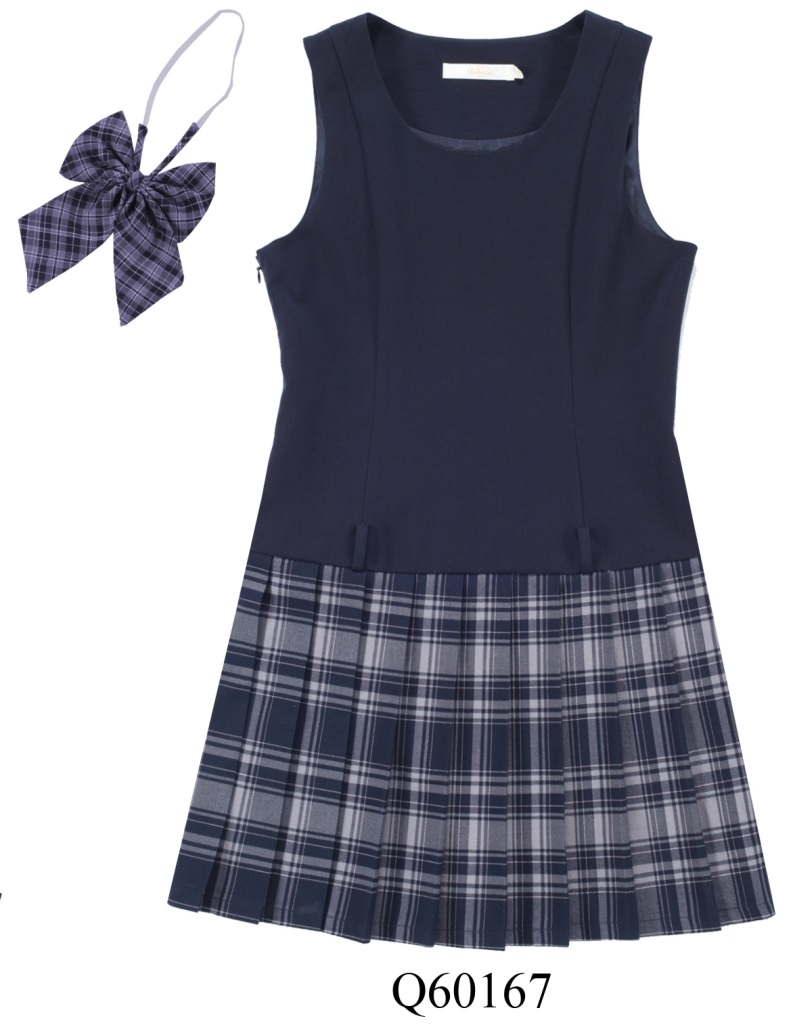 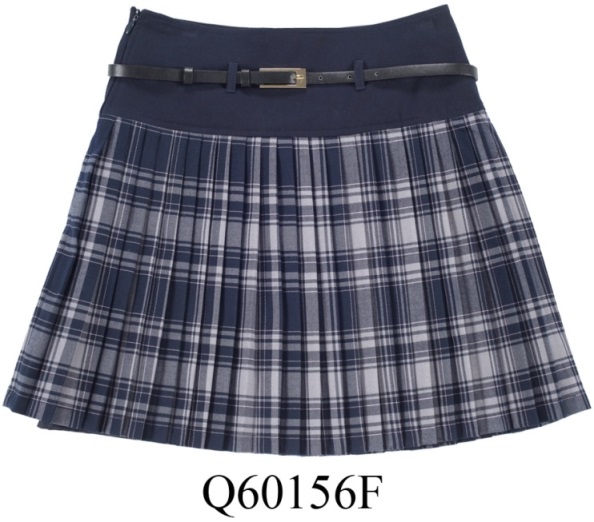 Школьный комплект 
на мальчика
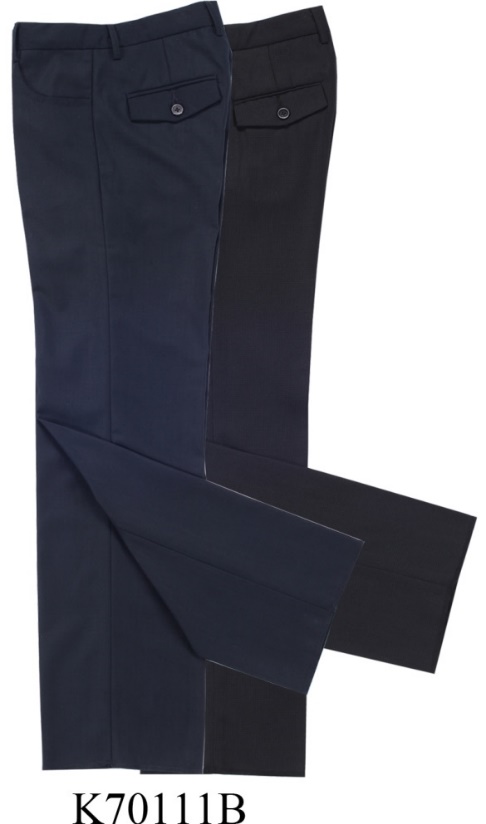 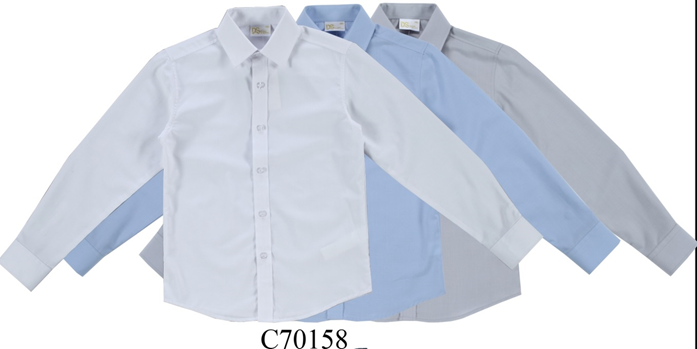 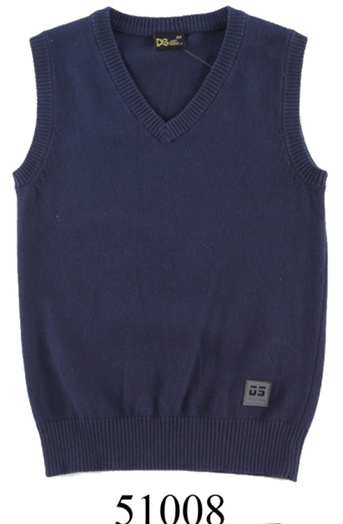 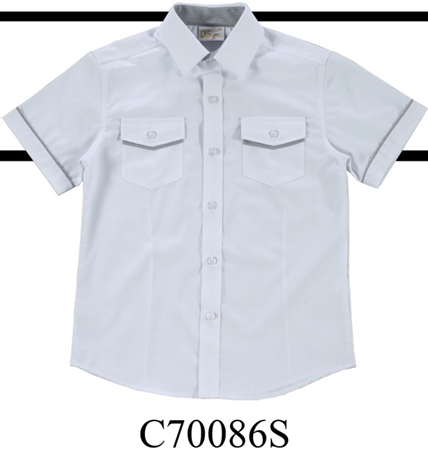